Муниципальное  образовательное  дошкольное  учреждение   МДОУ «Ц.Р.Р. д/ с № 142»  г. Магнитогорск
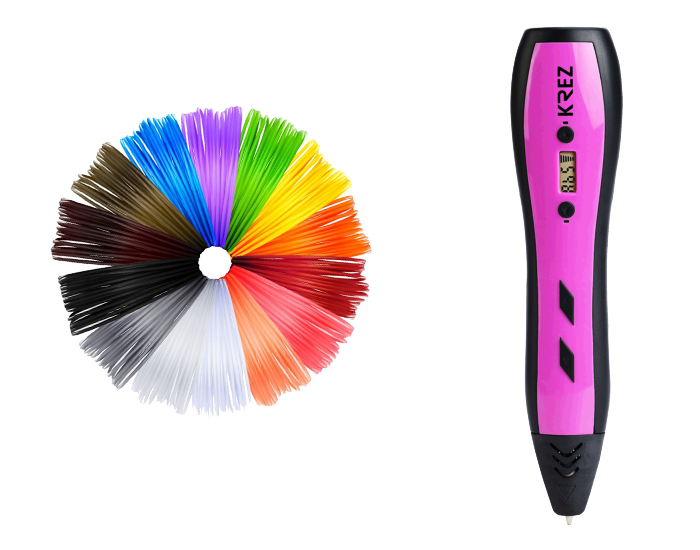 3D ручка в дошкольном образовательном учреждении
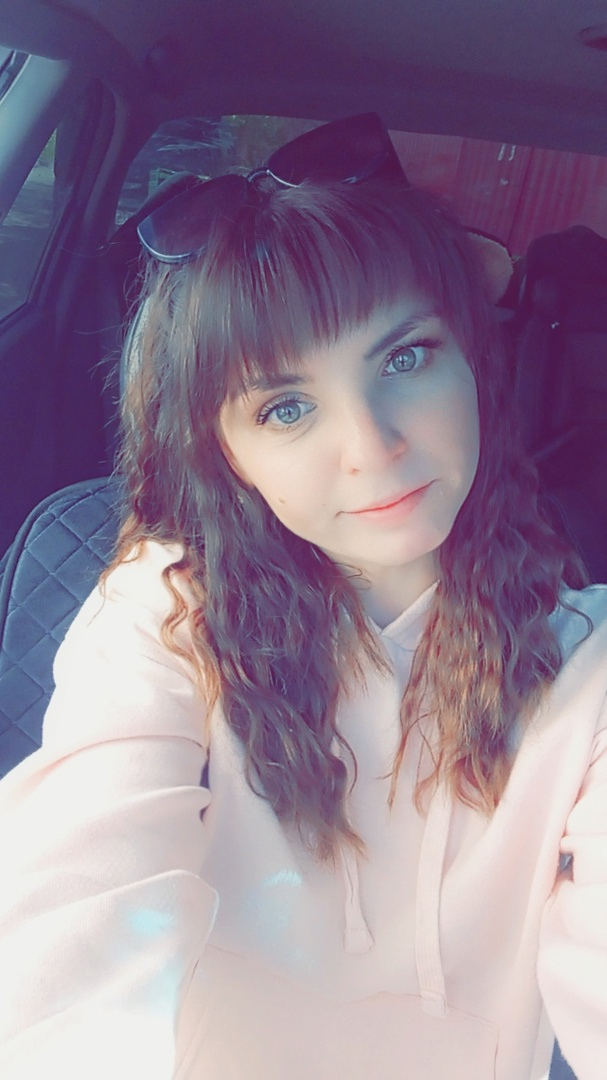 Автор: Атанова Кристина Евгеньевна
Воспитатель 
МДОУ «Ц.Р.Р.  № 142»  г. Магнитогорск
Цель: формирование у детей дошкольного возраста основных навыков по трёхмерному моделированию с помощью 3D-ручки.
Задачи:
Обучающие: учить детей создавать простые трехмерные модели; учить ориентироваться в трёхмерном пространстве, модифицировать.
Развивающие: способствовать развитию творческих способностей; развивать воображение, внимание, логику, мелкую моторику.
Воспитательные: формировать интерес к конструированию и моделированию; способствовать воспитанию настойчивости в достижении поставленной цели, трудолюбия, ответственности, аккуратности.
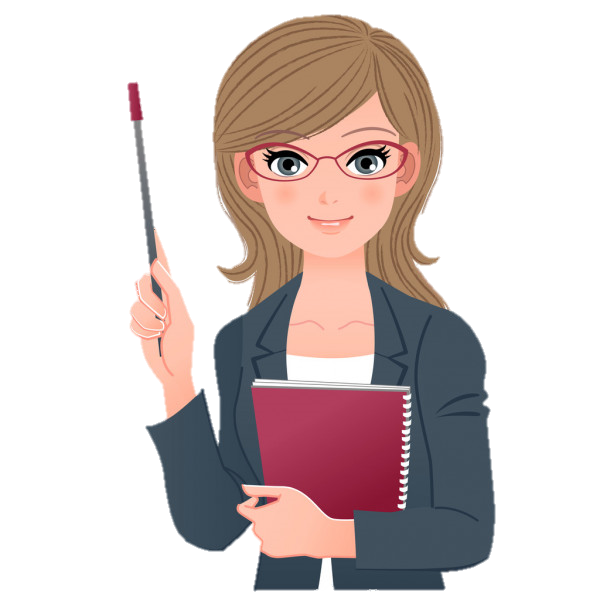 История 3D ручки
Обширное использование получили принтеры южноамериканской фирмы 3D Systems, которая считается основным поставщиком в области AF-технологий.
Всего несколько десятилетий назад 3D- принтеры, творящие объёмные фигуры, считались фантастикой.
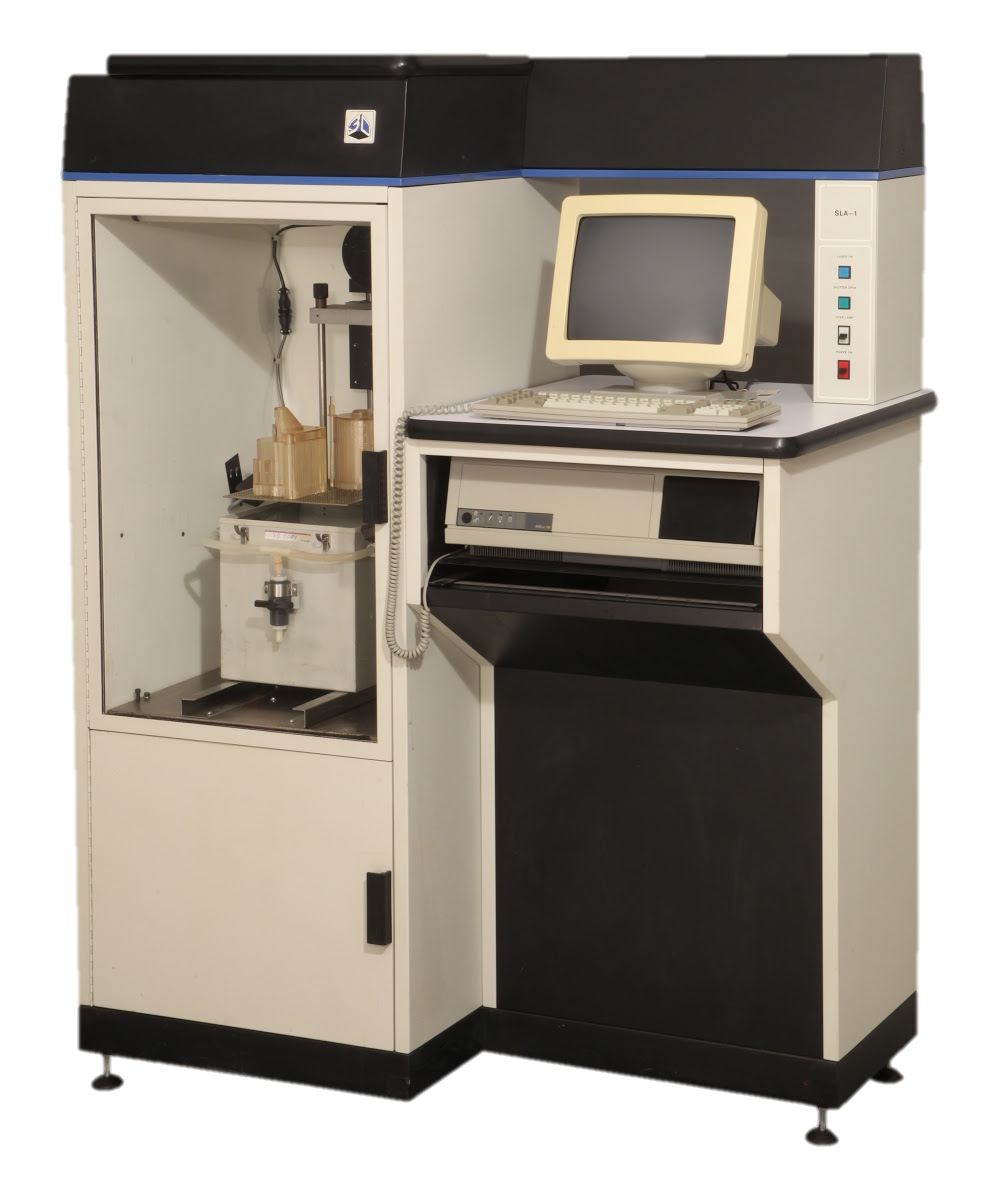 Самые первые трёхмерные печатающие устройства были огромных размеров.
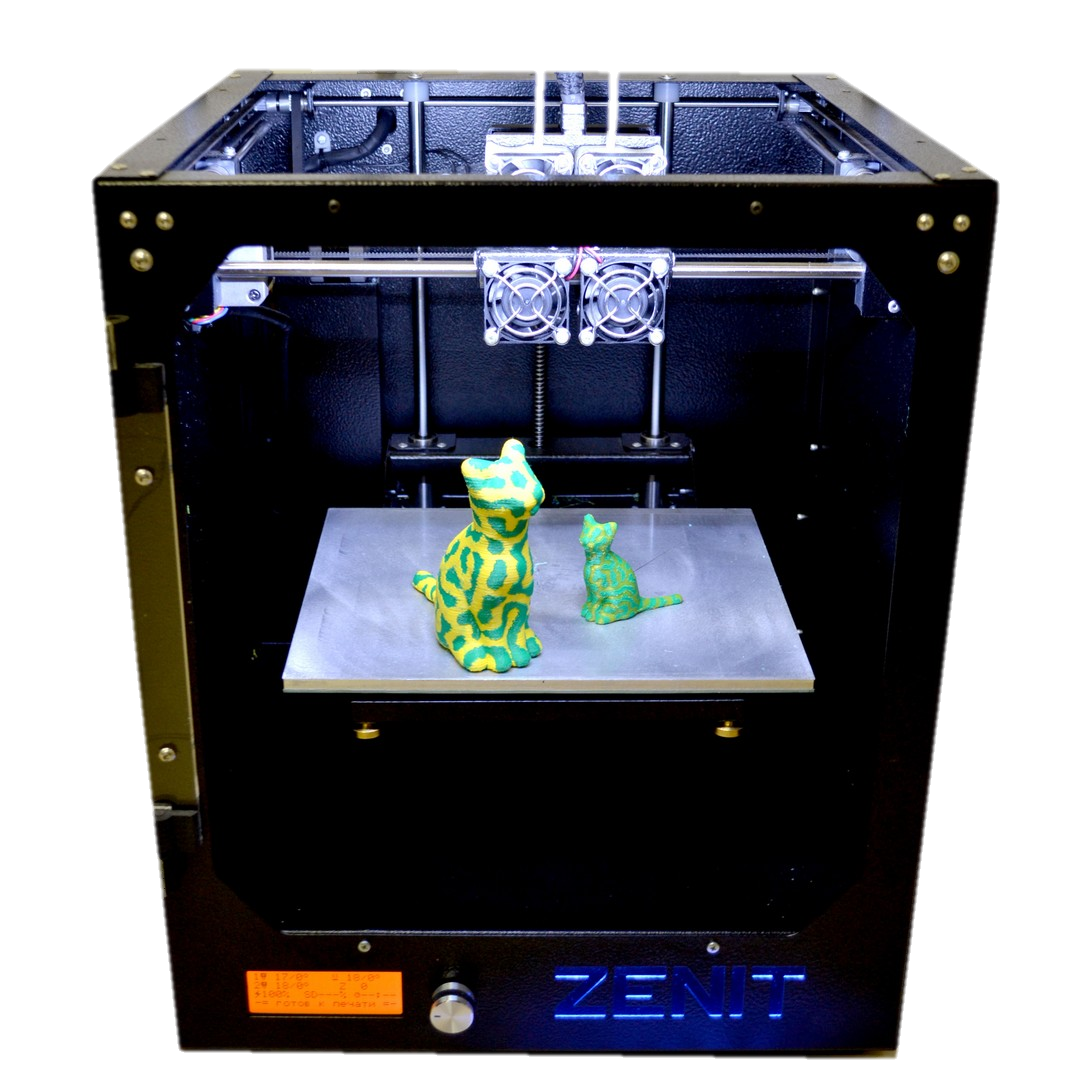 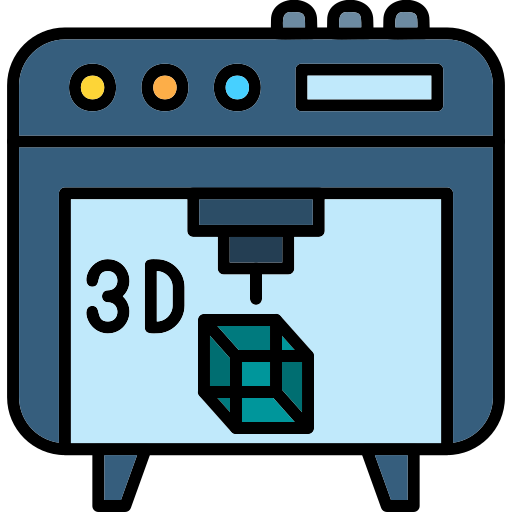 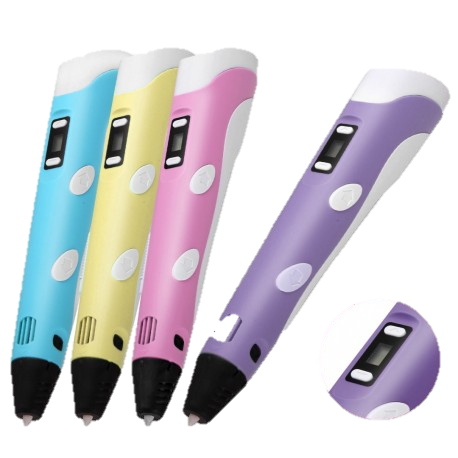 Сейчас 3D - принтеры доступны любому желающему.
История 3D ручки
А в феврале 2013 года возникла первая ручка для создания объёмных форм, получившая название 3Doodler
Инженеры создали прототип ручки, рисующей пластиком.
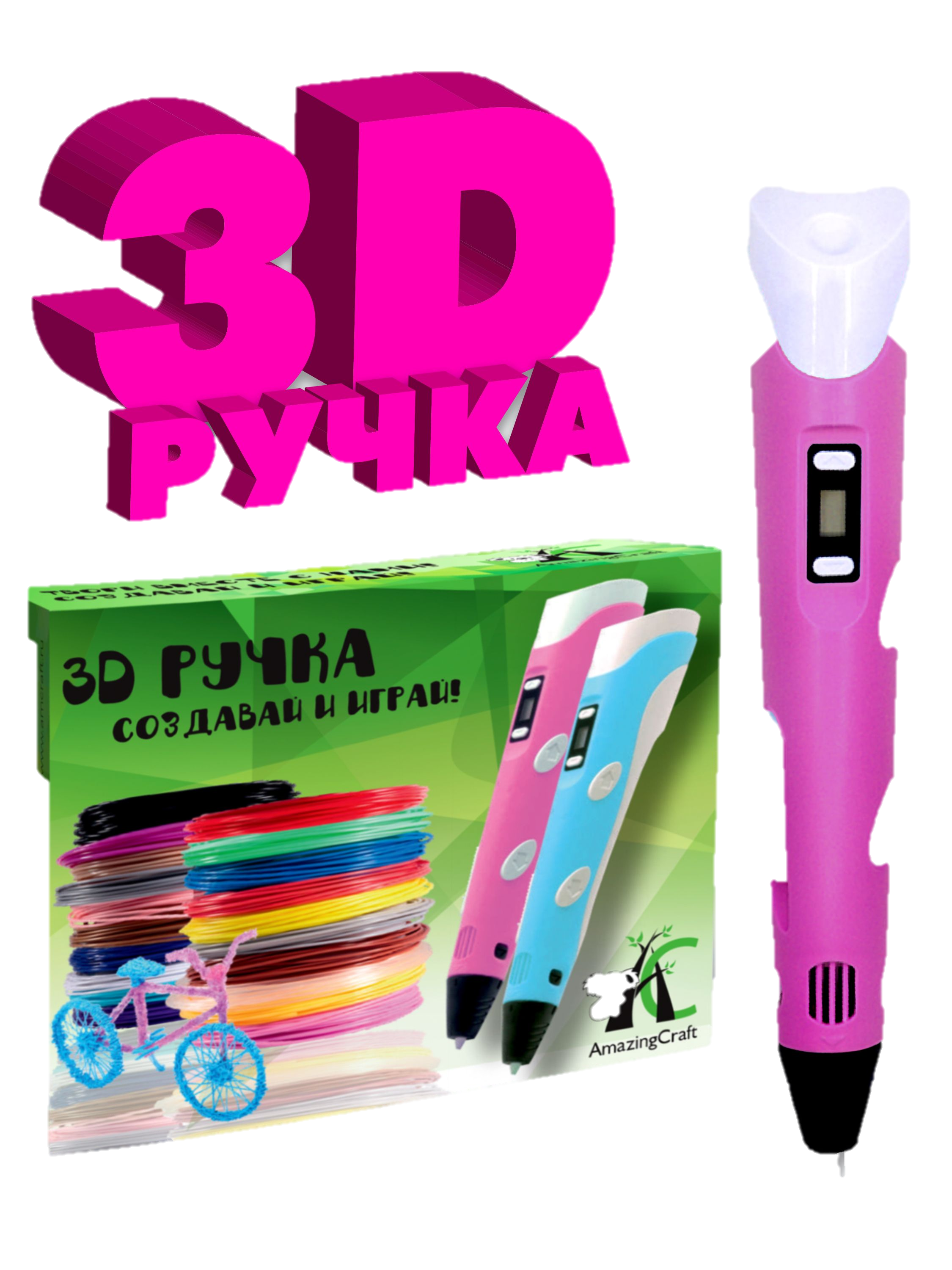 Идея пришла основателям компании Максу Боугу и Питеру Дилворту, когда сломался 3D- принтер и потребовалось заделать брешь в напечатанной 3D модели.
Устройство 3D ручки:
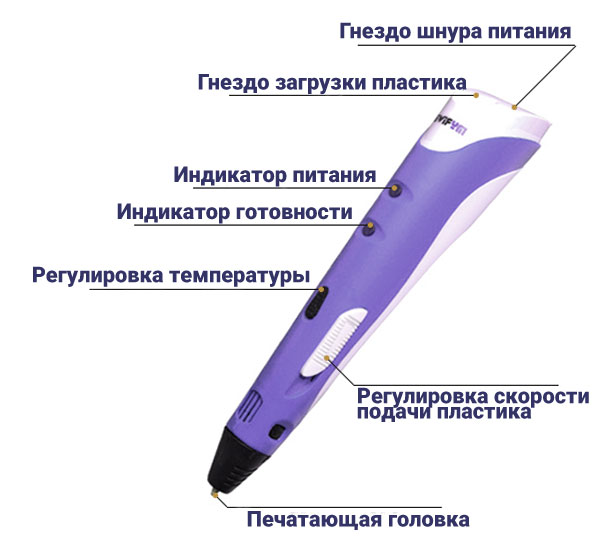 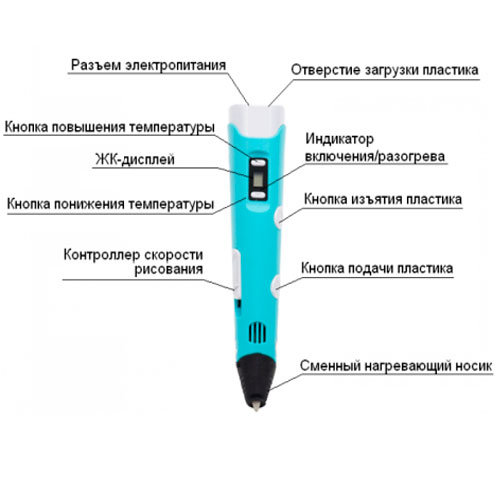 1. Подключаем 3D ручку к обычной электрической розетке
Как работает 3D ручка:
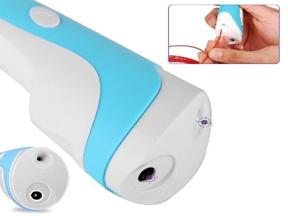 5. Включаем кнопку продвижения нити. Ждем, пока пластик начнет плавиться, и можно рисовать
2. Вставляем с торца ручки пластиковую нить нужного цвета
2
1
4. Выбираем температурный режим, в зависимости от используемого пластика
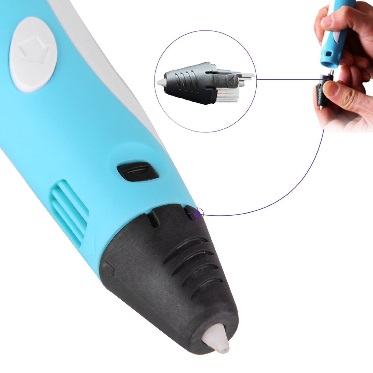 3. Установить  нагревающийся носик ручки
6. После окончания рисования нажать кнопку изъятия пластика
5
3
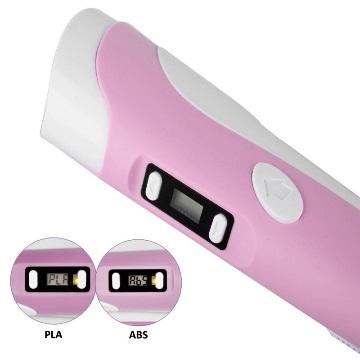 6
4
Меры предосторожности
Как правильно использовать 3D ручку:
1.Во время рисования следить за тем, чтобы всегда оставалось не менее 10 см пластика снаружи ручки.  Если весь пластик окажется в ручке, он может застрять там  и изделие придется ремонтировать
2.После рисования нажмите кнопку извлечения пластика и аккуратно, не дёргая, извлеките оставшийся пластик из ручки. Если сделать это резко вы можете повредить механизм подачи пластика. 
3.Не снимать наконечник (сопло) ручки без консультации технического специалиста, это может привести к поломке креплений.
4.Не разбирайте ручку самостоятельно. Если она не работает, обратитесь в службу технической поддержки.
5.Работать ручкой нужно осторожно! Во время работы стальной наконечник разогревается до температуры 230 С. Маленькие дети должны работать под присмотром взрослых, чтобы не получить ожог.
Набор инструментов для рисования 3D ручкой
1. Ножницы для нарезки пластика.
2. Планшеты и трафареты для создания рисунков.
3. Шпатель для снятия готового рисунка.
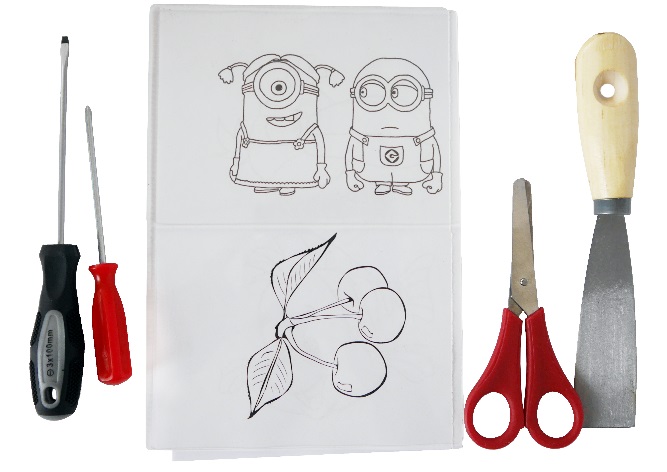 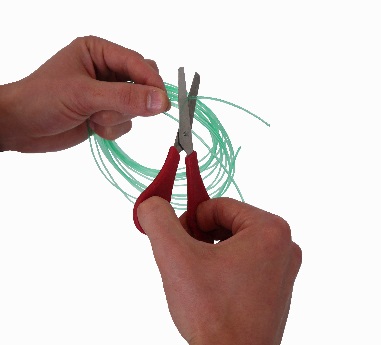 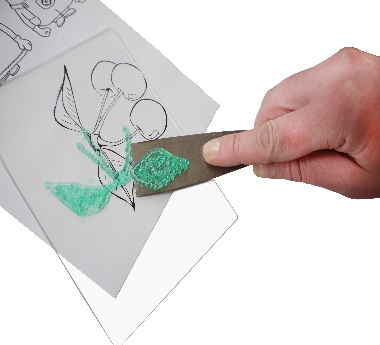 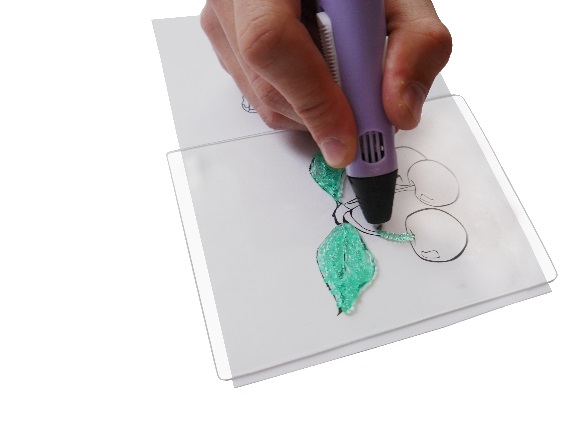 1
2
3
Работы 3D ручкой
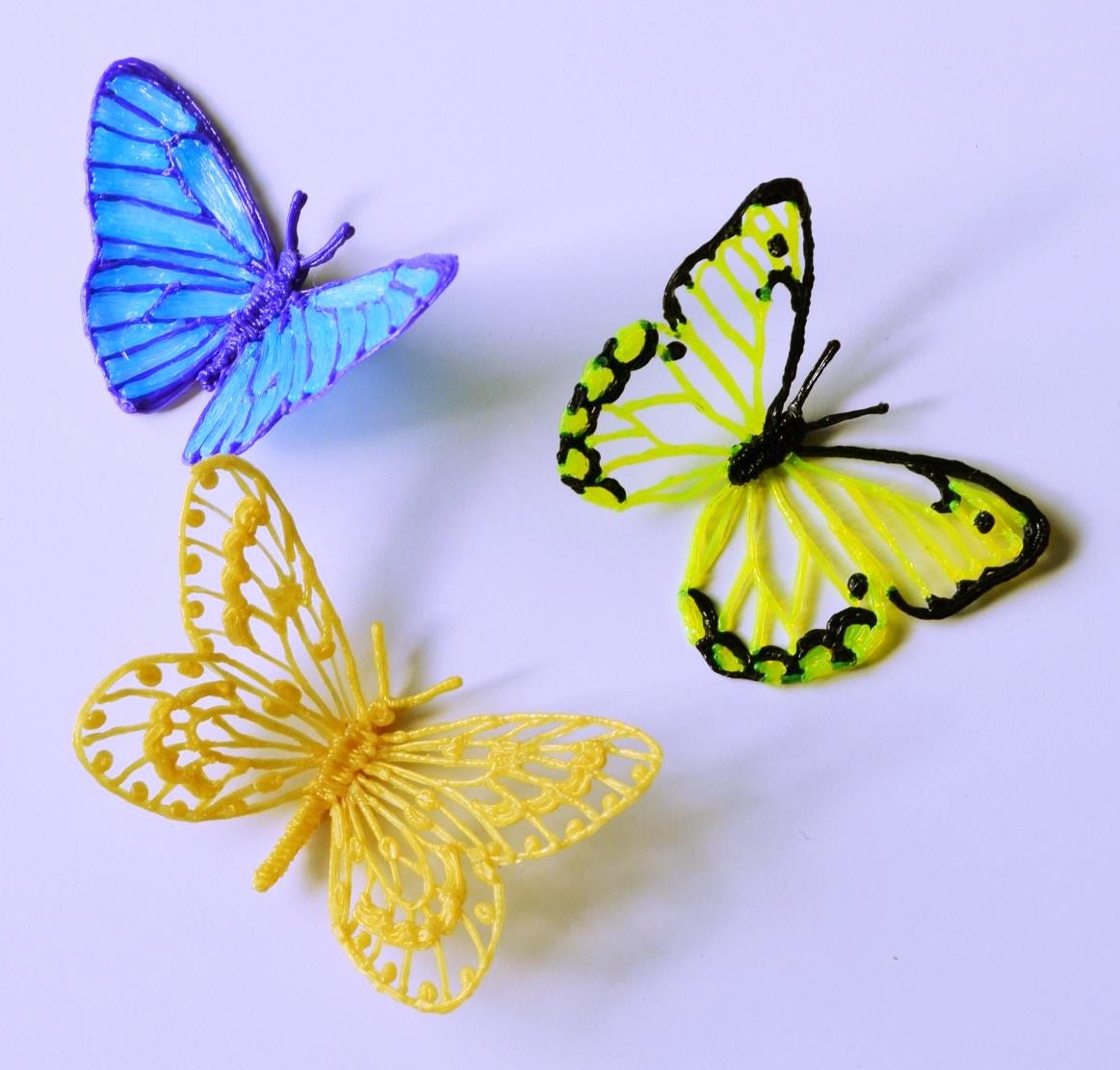 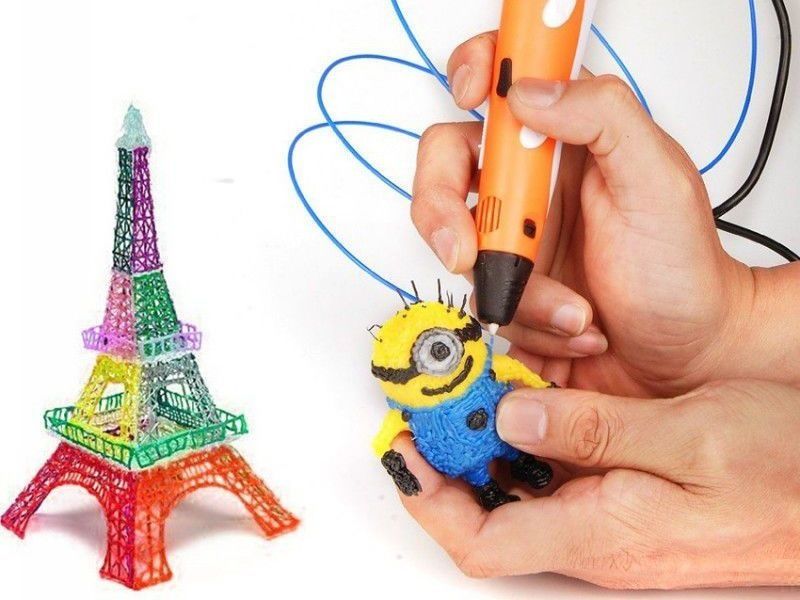 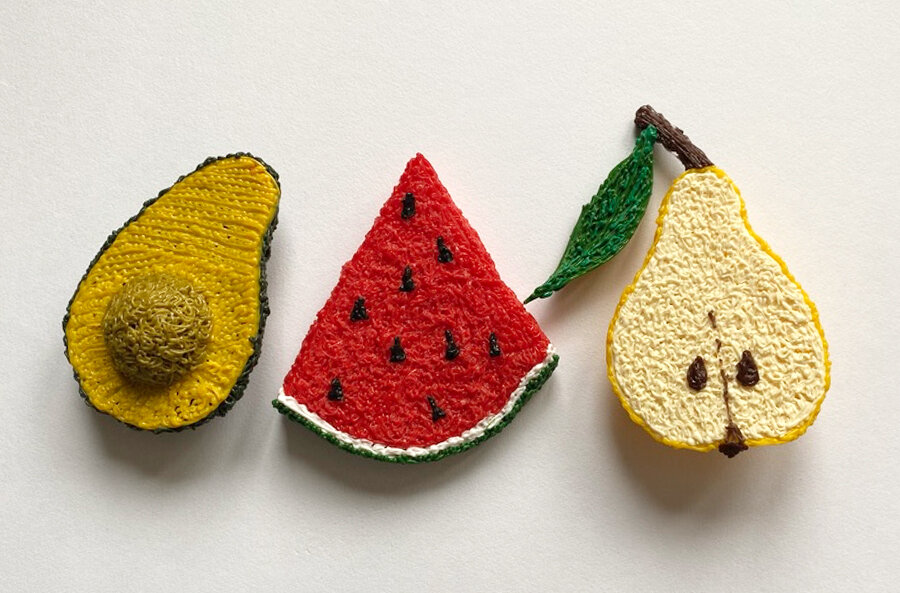 В процессе использования 3D ручка развивает у ребенка:
Воображение
Ощущение цвета и гибкости материалов
Пространственное мышление
Мелкую моторику
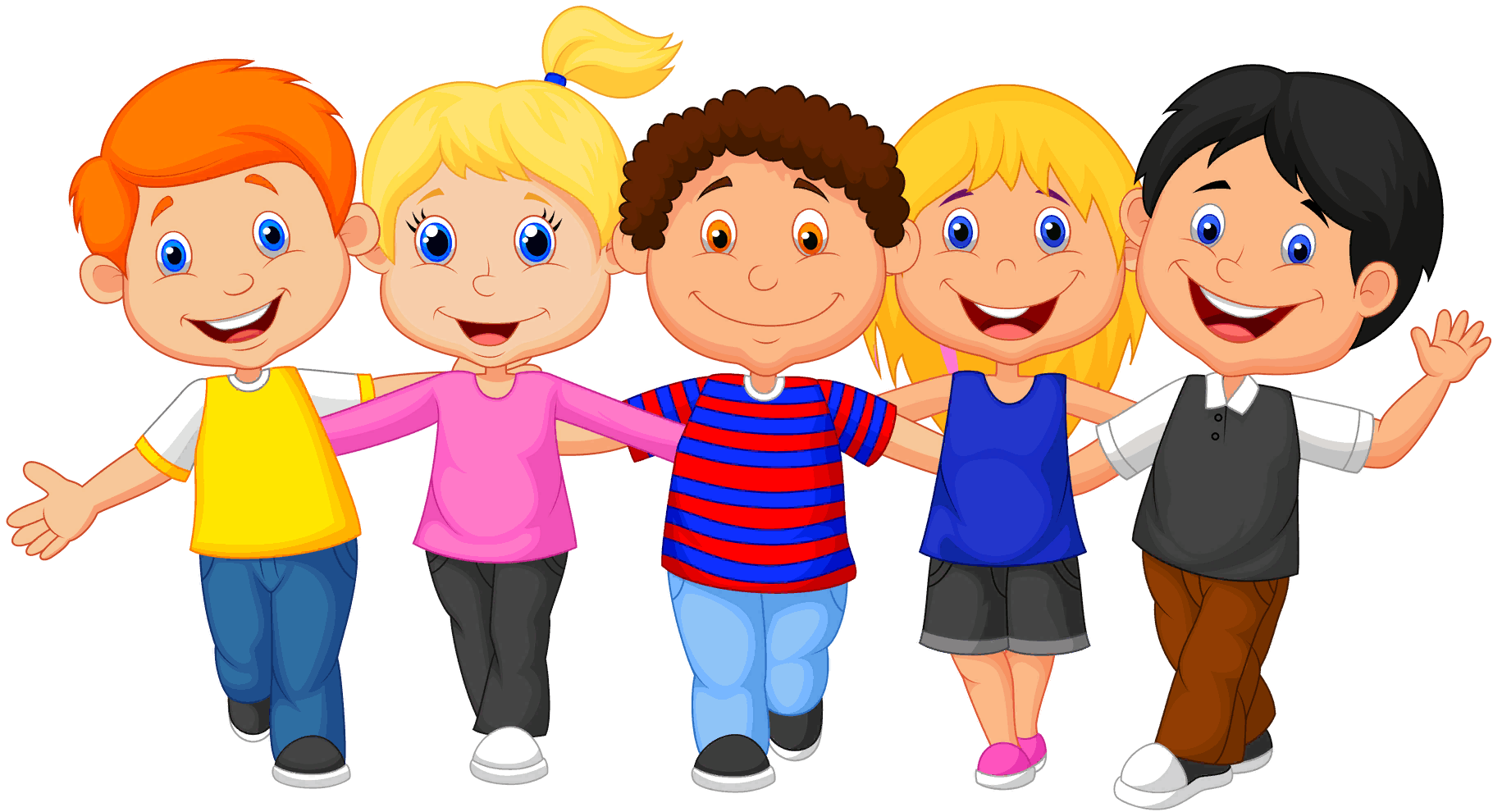 Дети учатся работать с высокими технологиями.
Мотивирует заниматься творчеством